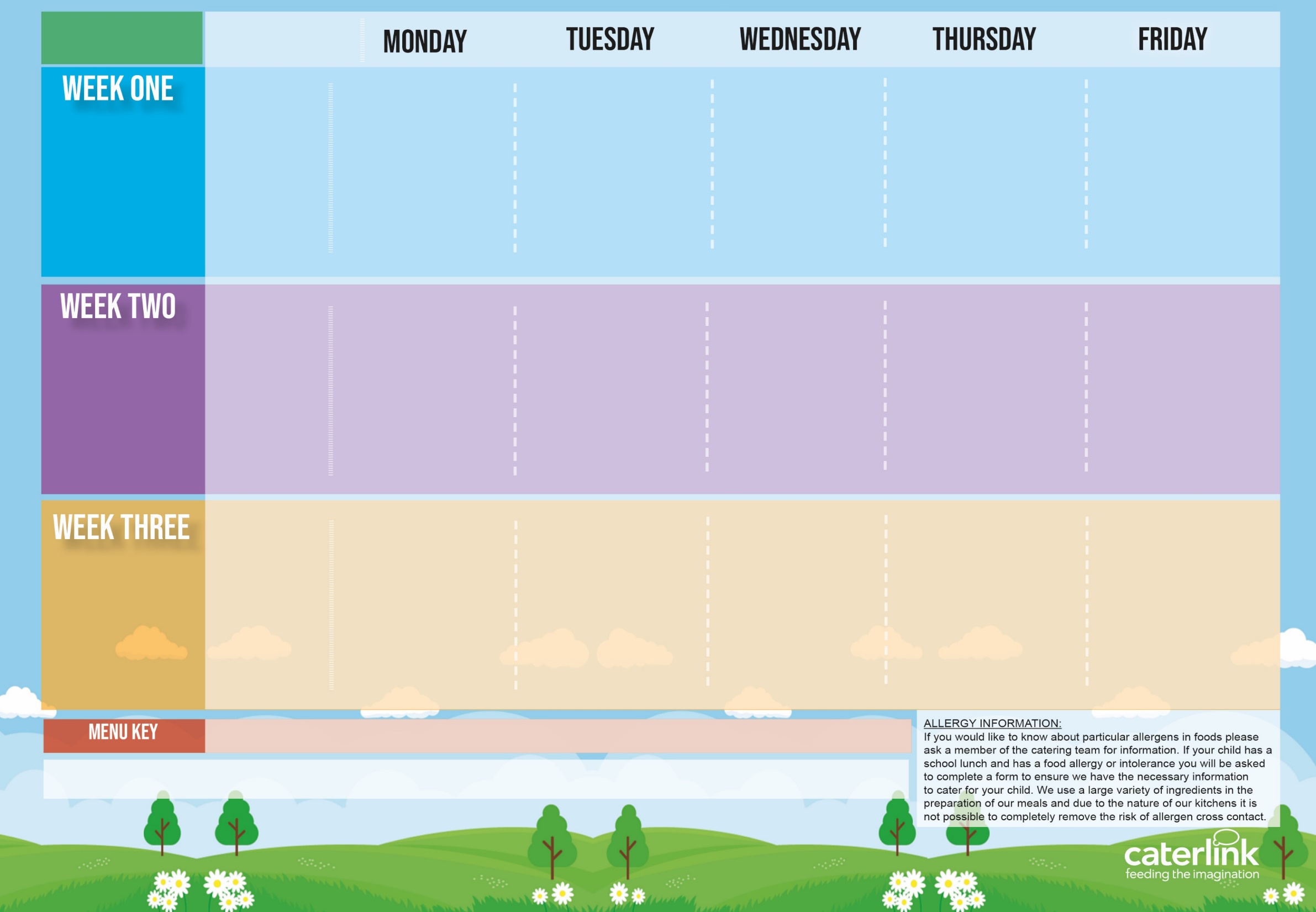 Spring Summer 
2025
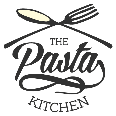 Option One



Option Two


Vegetables

Dessert
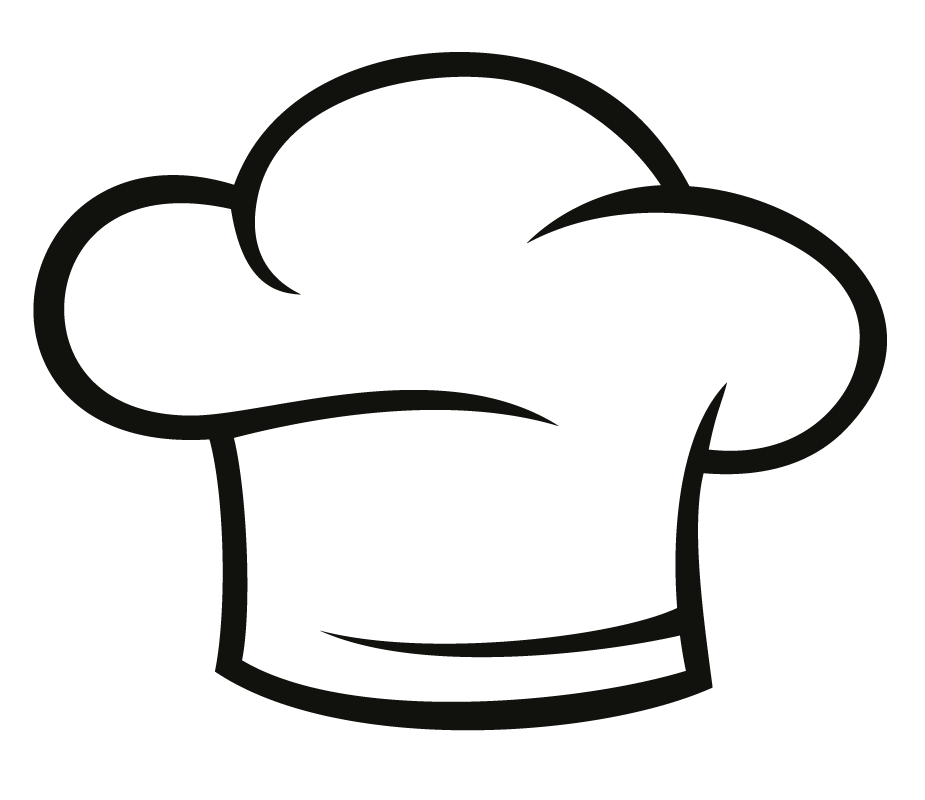 01/09/25
22/09/25
13/10/25
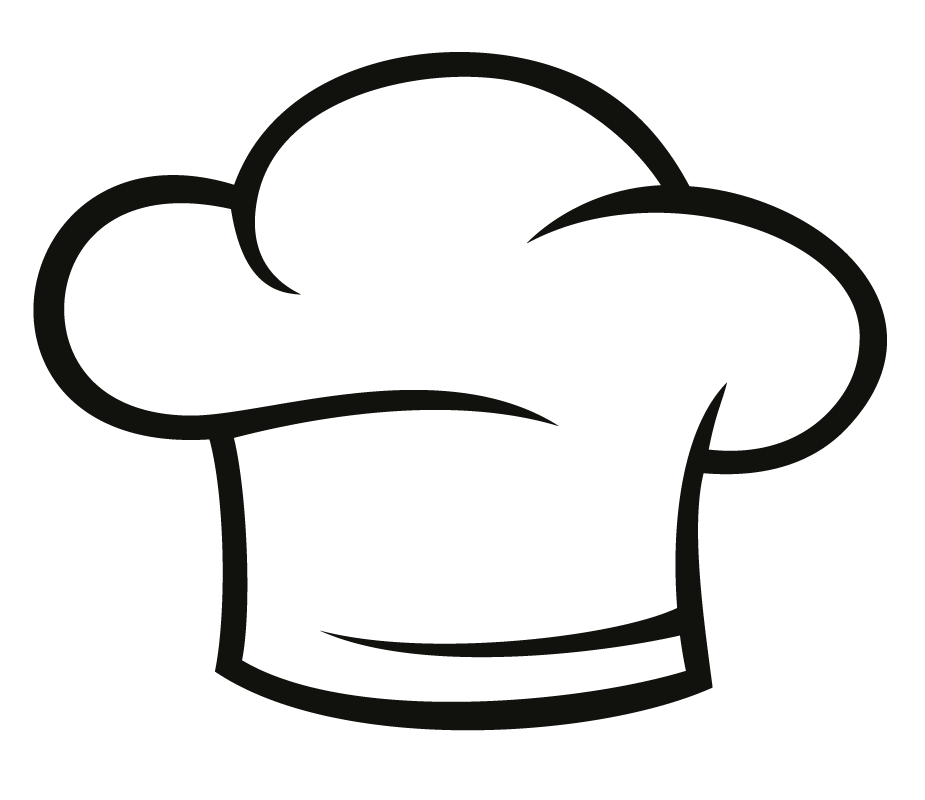 Option One



Option Two


Vegetables

Dessert
08/09/25
29/09/25
20/10/25
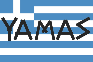 Option One



Option Two


Vegetables

Dessert
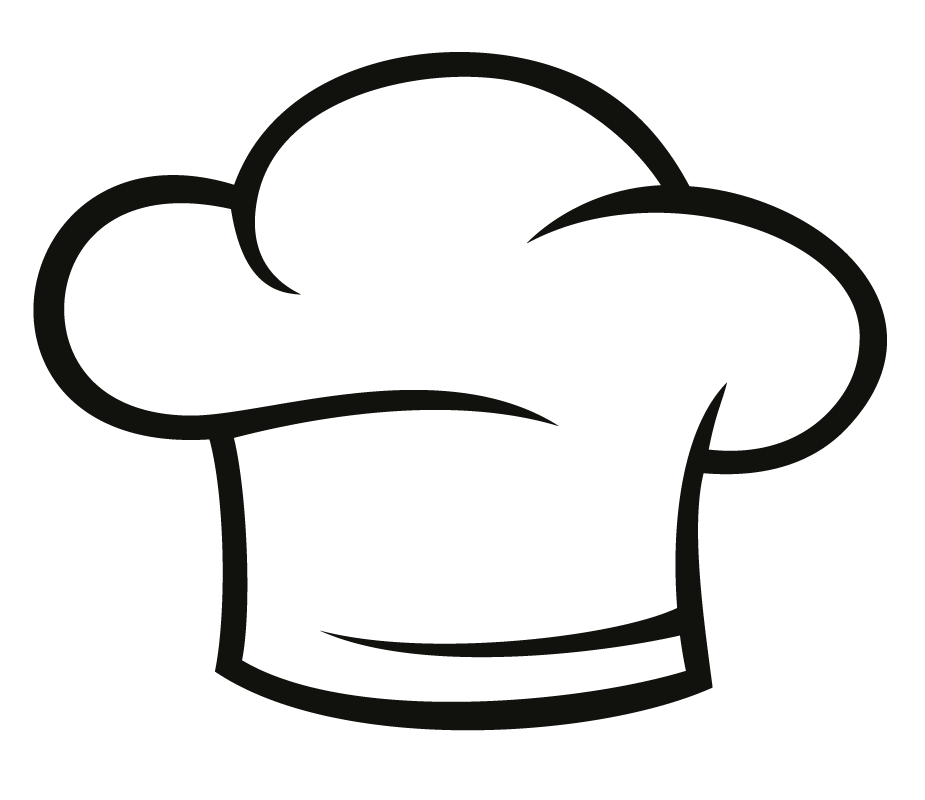 15/09/25
06/10/25
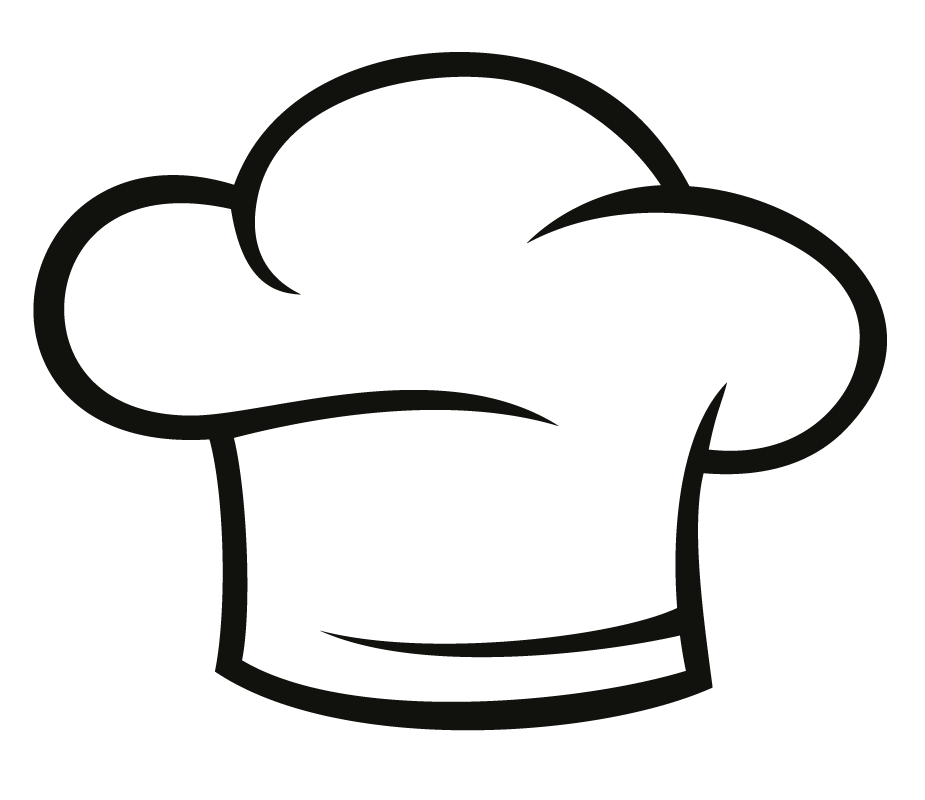 Vegan
Added Plant Protein
Wholemeal
Chef’s Special
Available Daily: - Freshly cooked jacket potatoes with a choice of fillings - Bread freshly baked on site daily- Daily salad selection – Fresh Fruit and Yoghurt